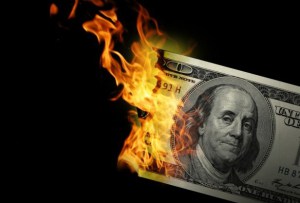 CS1951 L
Blockchains & Cryptocurrencies
Spring 2025
Lecture 14
Making Ethereum Scalable
Maurice Herlihy
Brown University
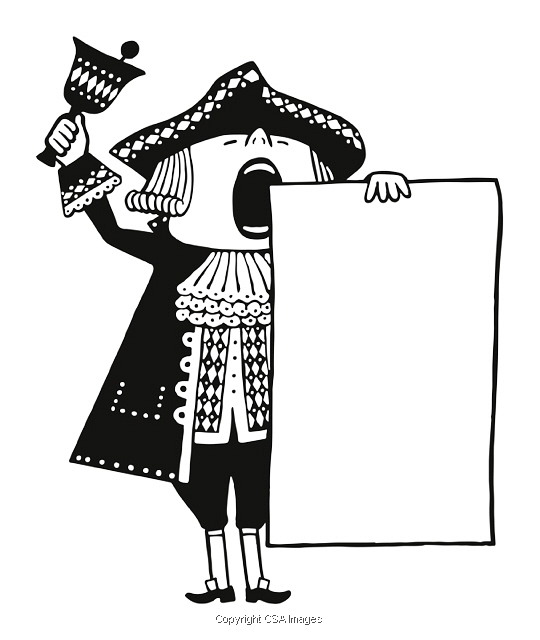 Announcement
This course will be taught next semester!
(Fall 2025)
next semester
We need UTAs!
Apply now -- Undergrad or Master’s
Yes, you are qualified
Questipns? Ask me or Jakobi
2
Ethereum isn’t Scaling Well
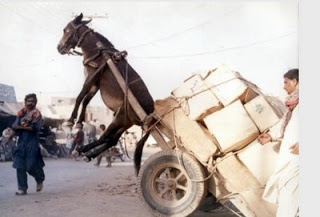 Transactions increasingly …
Take a long time
Cost more in fees
3
Ethereum is Becoming too Centralized
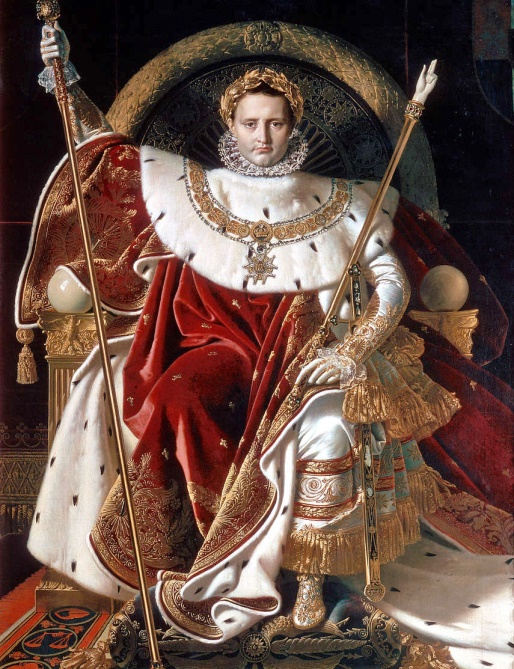 Validator nodes are expensive
Must stake at least 32 ether (> $40K)
Most nodes owned by small number of whales and crypto exchanges
4
How to fix a Blockchain
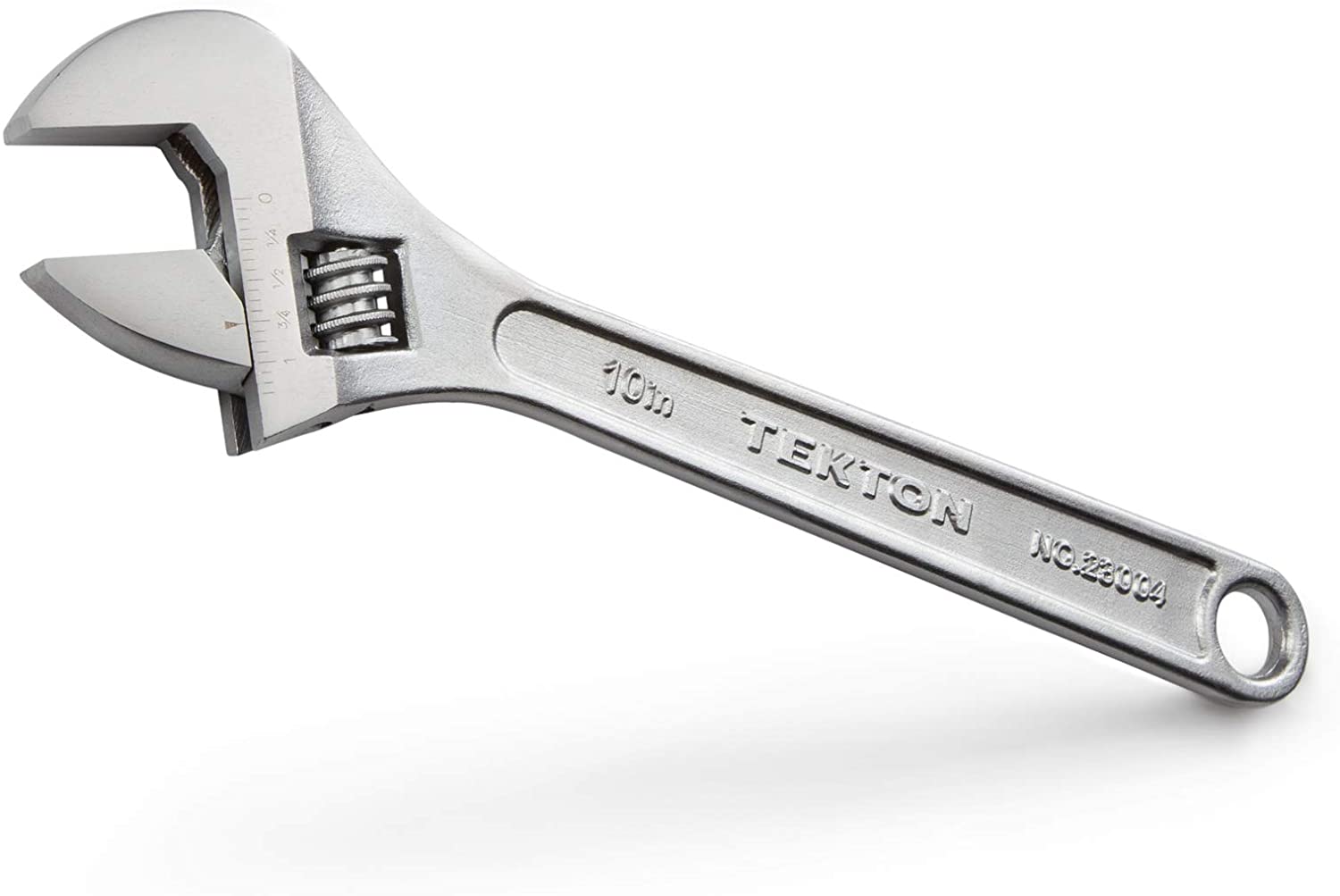 Layer 1: change blockchain itself
e.g., Proof of Work vs Proof of Stake
Layer 2: change how blockchain is used
e.g., Plasma
e.g., Rollups
e.g., Sharding
5
Side-Chains(simplified)
6
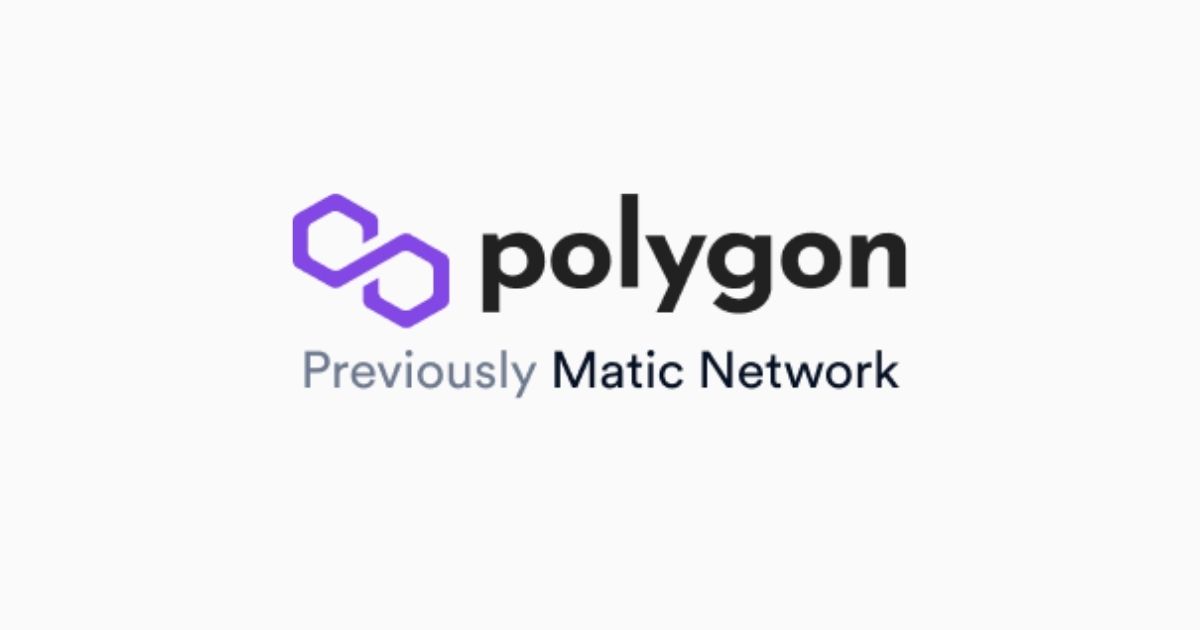 7
I am the main chain …
Subchains
I am lightly loaded because …
I am used mostly for reconciliation
Main chain
Child chain
8
I am the main chain …
Subchains
I am lightly loaded because …
I am used mostly for reconciliation
I am a child chain …
I do most of the work
I play by my own rules
Main chain
Child chain
9
Subchains
I am an agent!
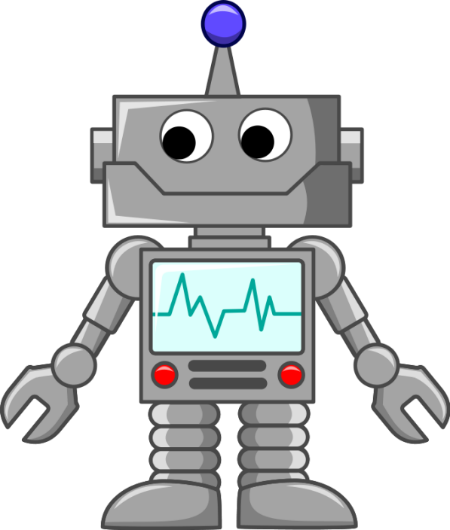 Unlike passive blockchains, I am active
Main chain
Child chain
10
I am a smart contract …
Subchains
I create an asset …
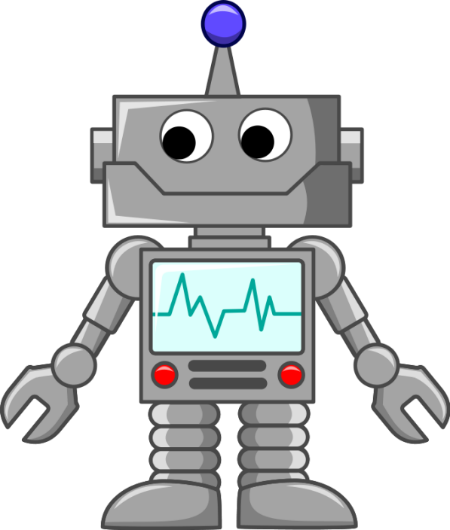 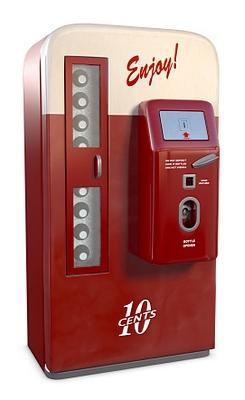 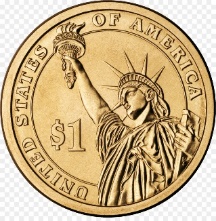 Main chain
Child chain
11
Register Asset
Register that asset on child chain by creating contract
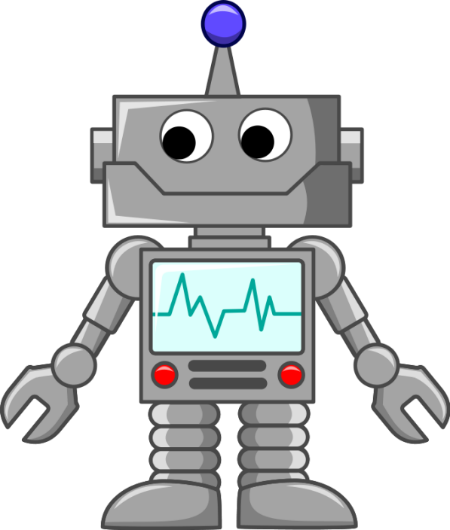 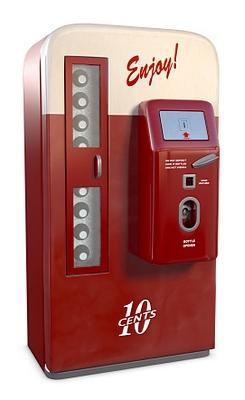 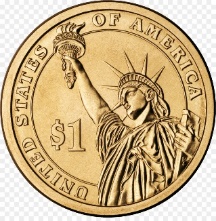 Main chain
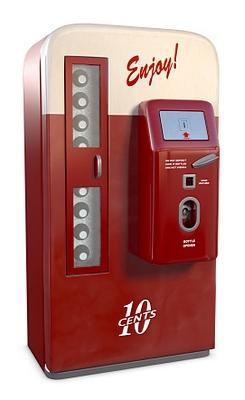 Child chain
12
Move Asset
Move that asset from main chain to child chain
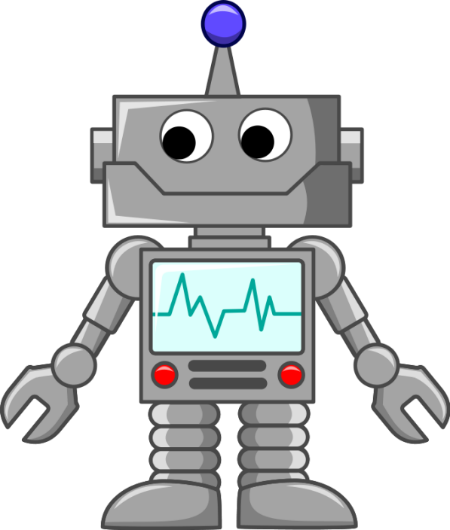 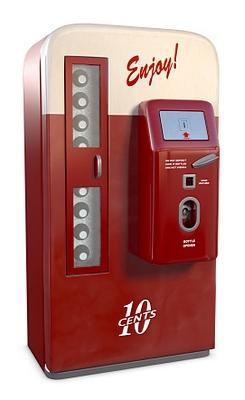 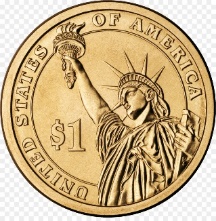 Main chain
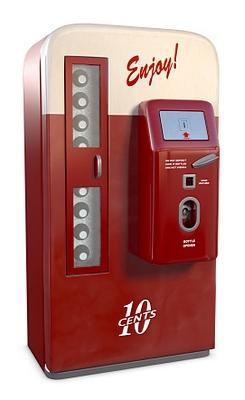 Child chain
13
Move Asset
Move that asset on from main chain to child chain
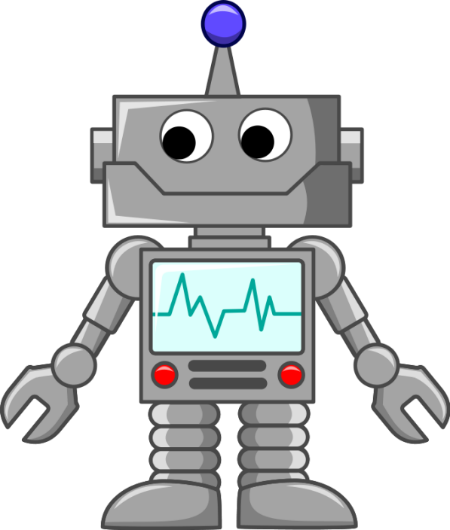 Freeze asset on main chain
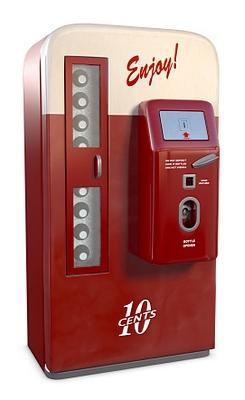 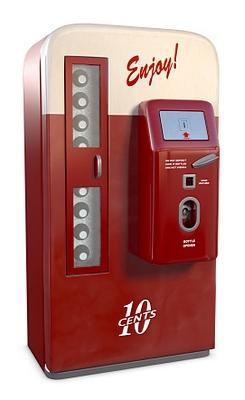 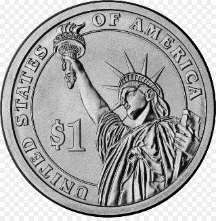 Main chain
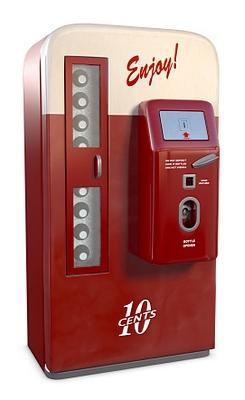 Child chain
14
Move Asset
Move that asset on from main chain to child chain
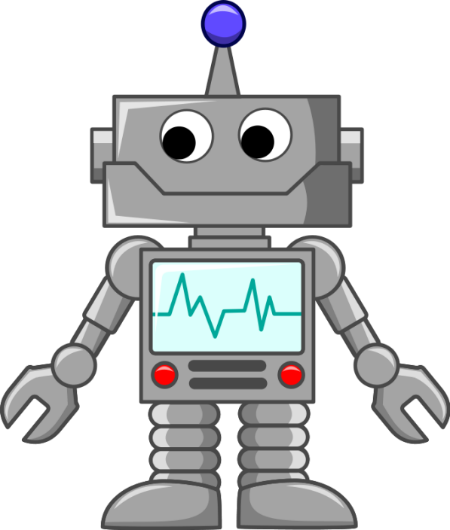 Freeze asset on main chain
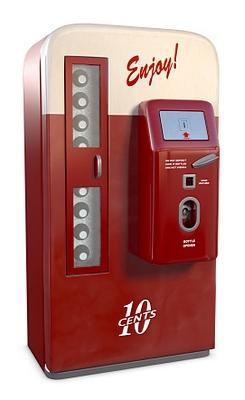 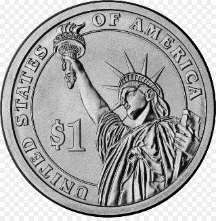 Main chain
Mint matching asset on child chain
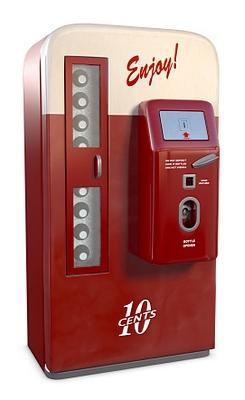 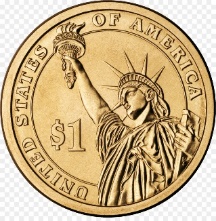 Child chain
15
Transact on Subchain
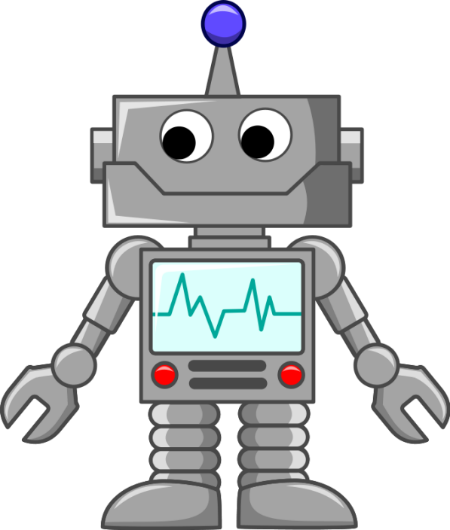 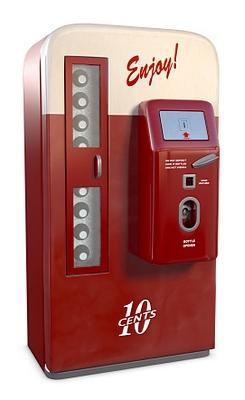 Agent gives Bob Merkle proof of Alice →Bob
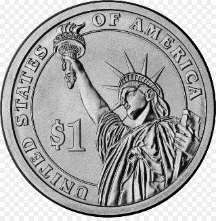 Main chain
Alice →Bob
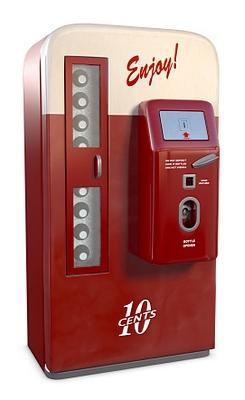 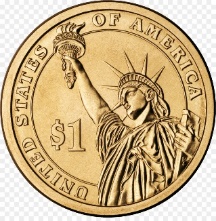 Child chain
16
Transact on Subchain
Periodically publish Merkle root of all child chain txns on main chain
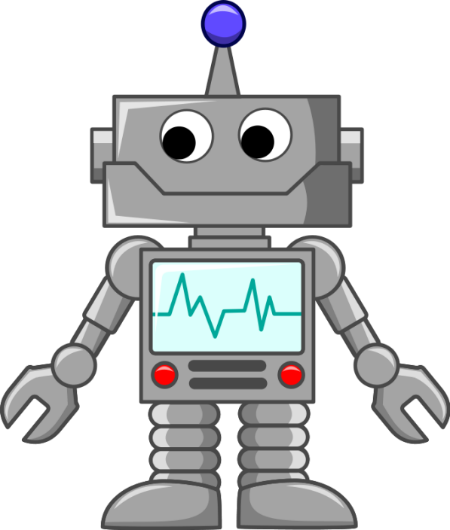 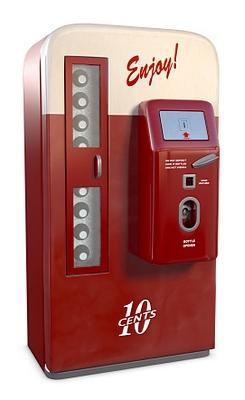 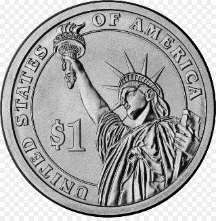 Main chain
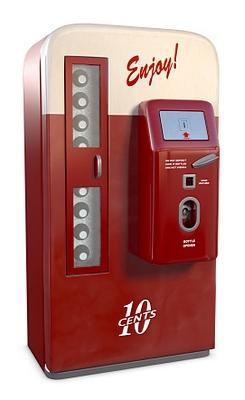 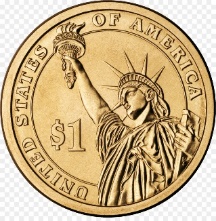 Child chain
17
Transact on Subchain
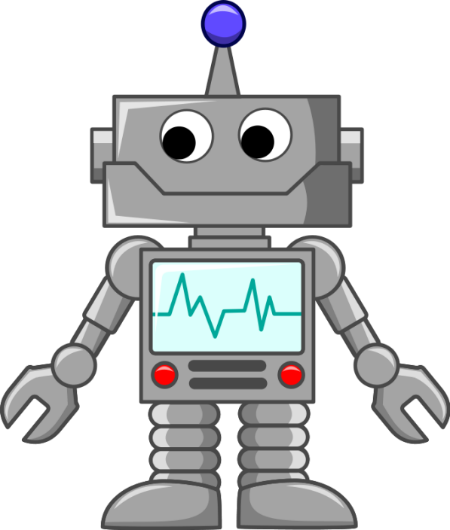 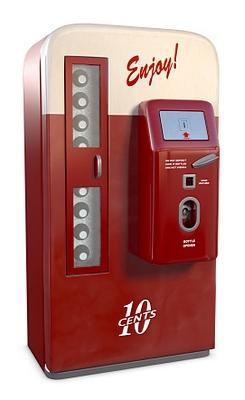 Agent gives Carol Merkle proof of Bob→Carol
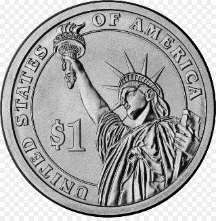 Main chain
Bob→Carol
Alice→Bob
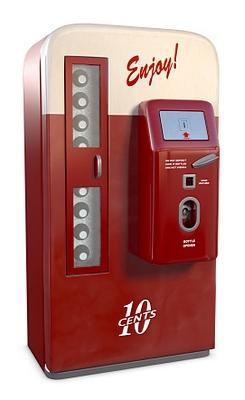 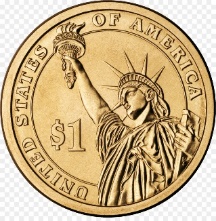 Child chain
18
I’m Bob and here  is proof I own that asset on child chain
Bob tries to cheat …
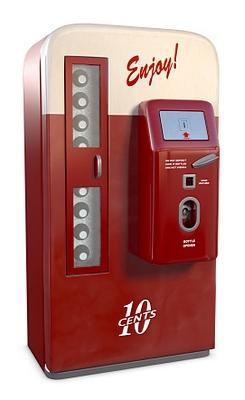 Alice→Bob
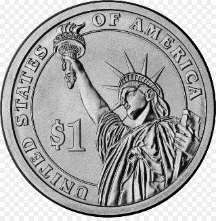 Main chain
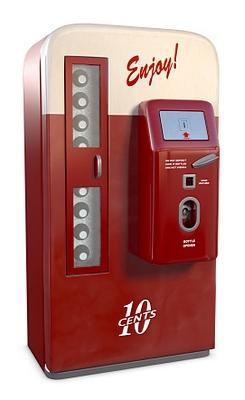 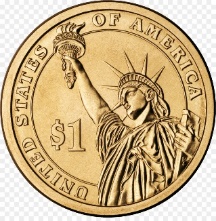 Child chain
19
I’m Bob and here  is proof I own that asset on child chain
Challenge Period
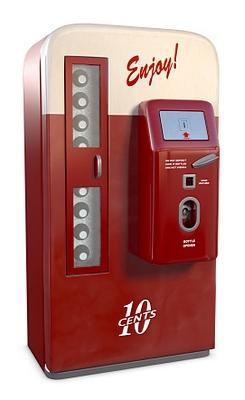 Alice→Bob
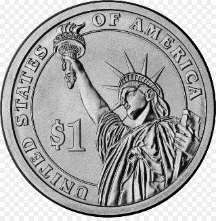 Main chain
Does anyone object to this?
(tick-tock)
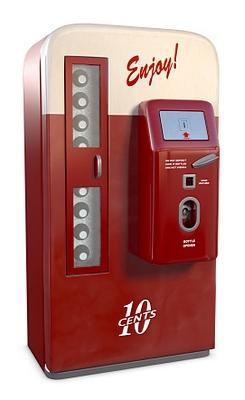 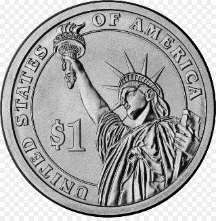 Child chain
20
I’m Bob and here  is proof I own that asset on child chain
Challenge Period
I’m Carol and here is a later proof I own that asset on child chain
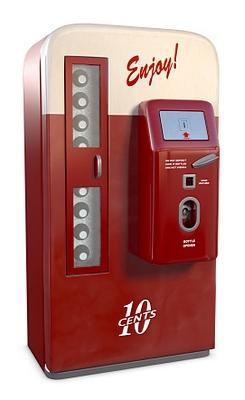 Alice→Bob
Bob→Carol
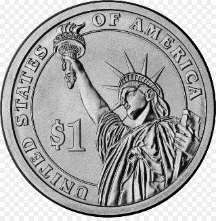 Main chain
Does anyone object to this?
(tick-tock)
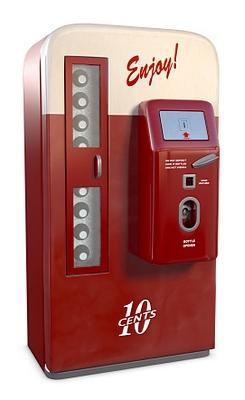 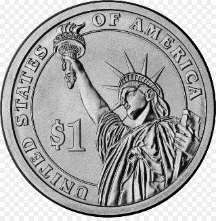 Child chain
21
Carol now owns asset repatriated to main chain
After Challenge Period
Alice→Bob
Bob→Carol
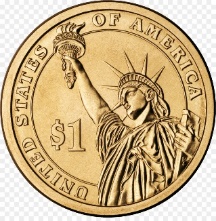 Main chain
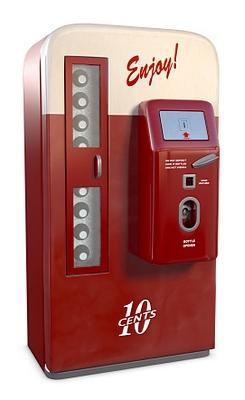 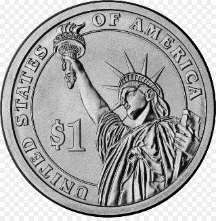 Child chain
22
Advantages
Main chain has light load
Most transactions on specialized child chains
Less overhead than channels
23
Disadvantages
Must publish Merkle roots regularly
Long latency (5 business days) for challenges
Doesn’t work for assets without “owners”
Requires application-specific reasoning
24
Rollups(simplified)
25
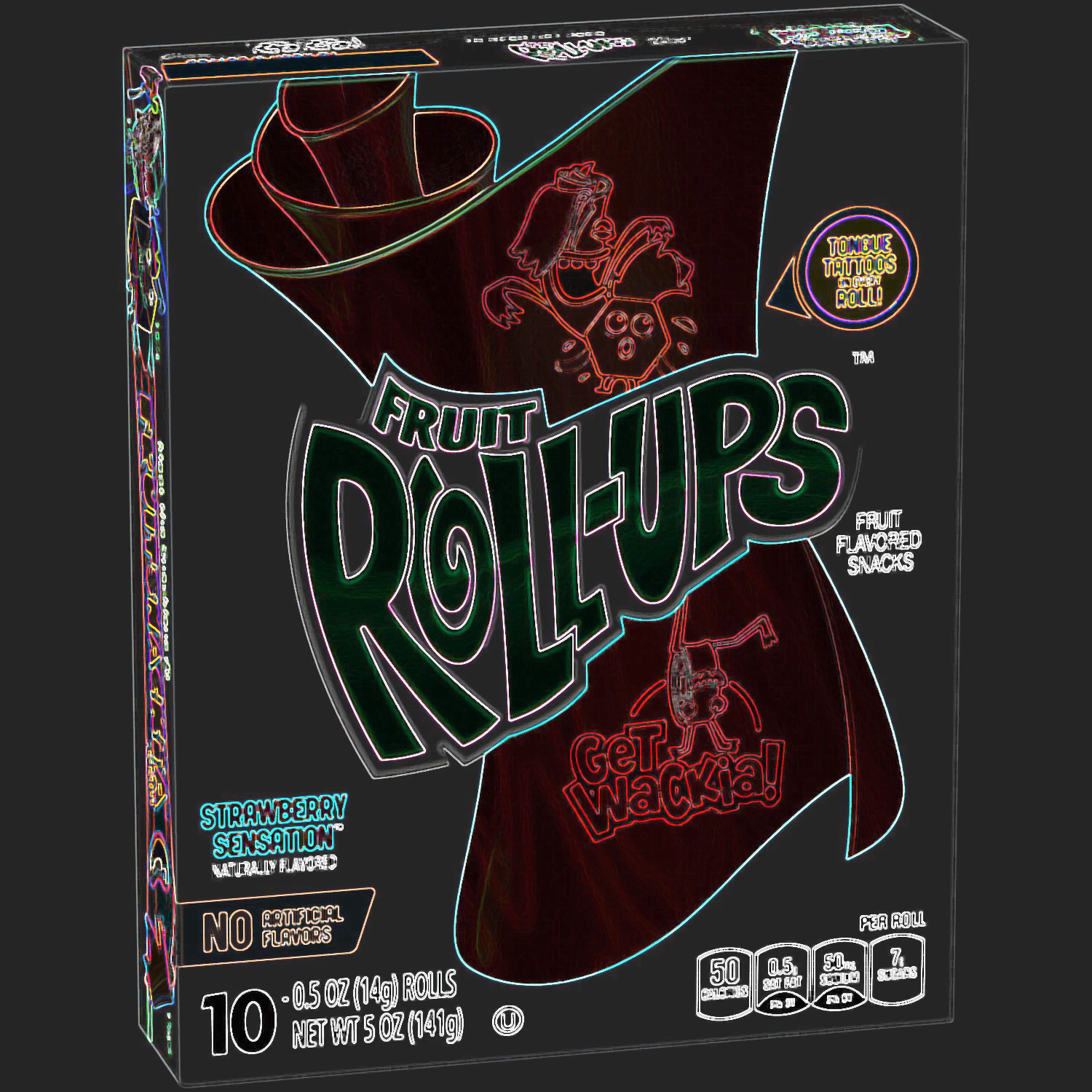 Motivation
Plasma & Channels move data & computation off-chain
Only works when assets have busybody “owners”
Rollups are hybrid:
Off-chain: computation & some data
On-chain: some data
26
On-Chain Contract
State Merkle root: 0xcafe1367
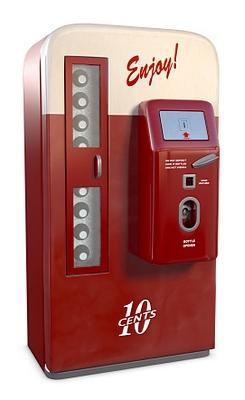 Maintains state root
Merkle tree root of txns
Rollup contract
27
On-Chain Contract
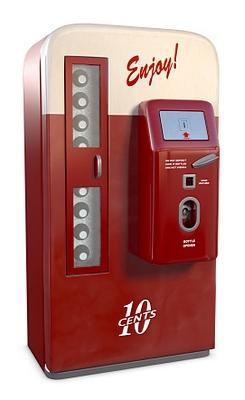 0xcafe1369
Alice: 
50
Bob: 
100
Carol: 
150
David: 
200
Account balances, contract state, …
Rollup contract
28
On-Chain Contract
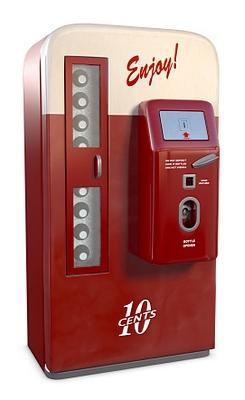 0xcafe1369
(Tree not actually stored on chain, but can be recomputed from chain data)
Alice: 
50
Bob: 
100
Carol: 
150
David: 
200
Account balances, contract state, …
Rollup contract
29
On-Chain Contract
I’m Alice and here is a batch of transactions in highly-compressed form
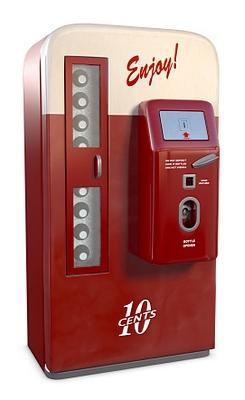 30
On-Chain Contract
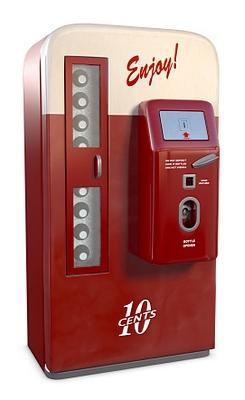 0xcafe1369
New transactions
Alice: 
50
Bob: 
100
Carol: 
150
David: 
200
Account balances,
 contract state, …
Rollup contract
31
On-Chain Contract
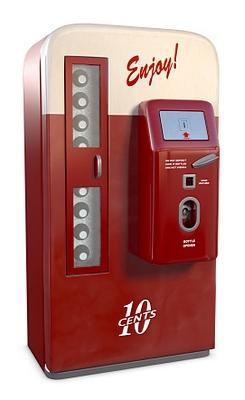 0xcafe1369
(Tree not actually stored on chain, but can be recomputed from chain data)
New transactions
Alice: 
50
Bob: 
100
Carol: 
150
David: 
200
Account balances,
 contract state, …
Rollup contract
32
How do I know Alice is telling the truth?
On-Chain Contract
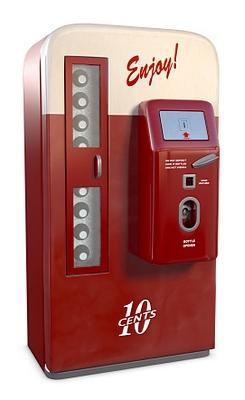 33
Solution 1: Optimistic Rollups(simplified)
34
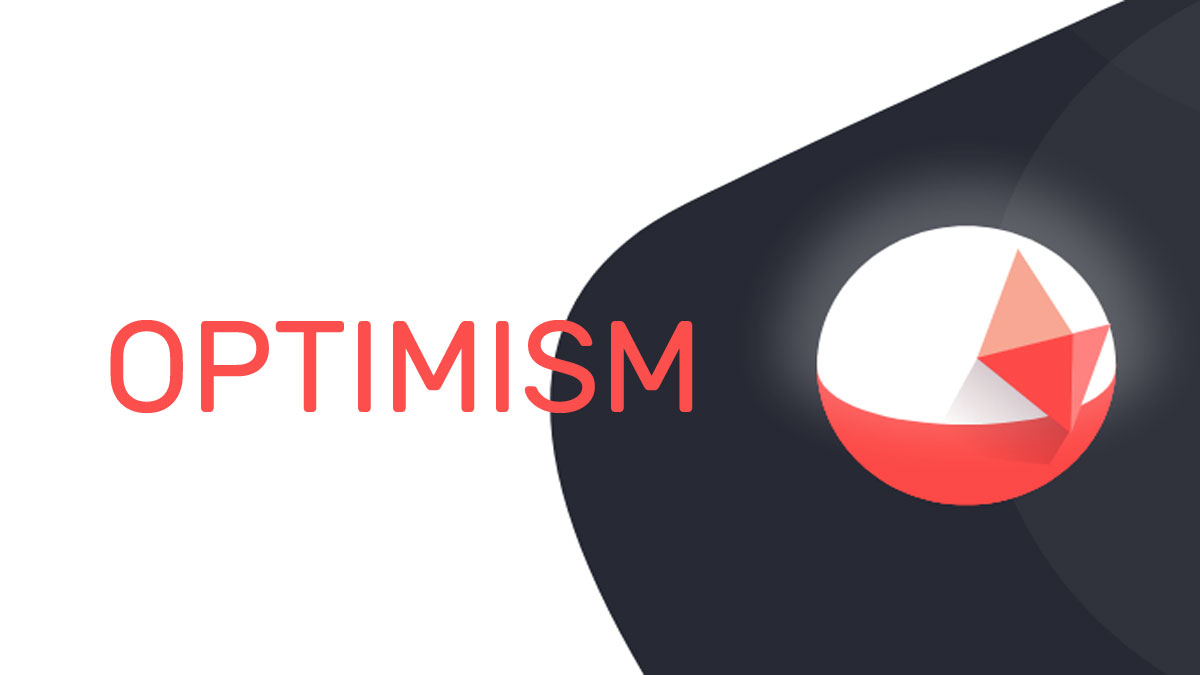 35
Optimistic Rollups
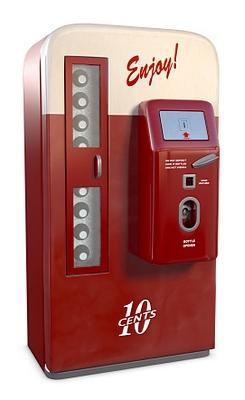 0xcafe1369
I’m Bob & I can prove that Alice lied!
New transactions
Alice: 
50
Bob: 
100
Carol: 
150
David: 
200
Account balances, contract state, …
Rollup contract
36
Optimistic Rollups
OK, reverting bad block (& any later blocks)
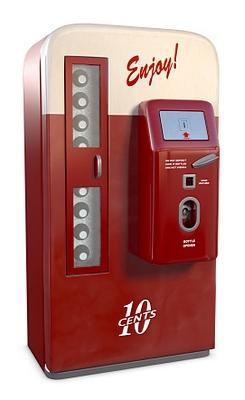 0xcafe1369
I’m Bob & I can prove that Alice lied!
New transactions
Alice: 
50
Bob: 
100
Carol: 
150
David: 
200
Account balances, contract state, …
Rollup contract
37
How Challenges Work
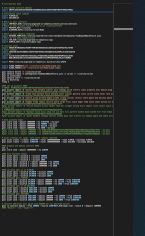 I’m Bob & I can prove that Alice lied!
I’m Alice & my rollup is honest!
Disputed code
Let’s just replay the transactions!
That’s expensive
38
How Challenges Work
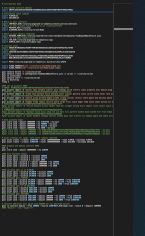 Which half do you dispute?
This half
Disputed code
39
How Challenges Work
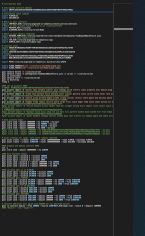 Which half do you dispute?
This half
Disputed code
40
How Challenges Work
This is easy to check on-chain!
Disputed instruction
41
Moving Assets
L2
I want to use this asset in a rollup
L1
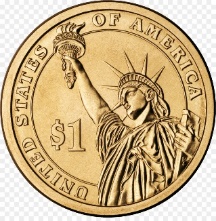 42
Moving Assets Up is Easy
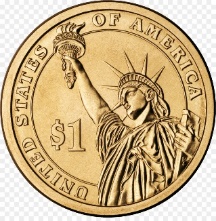 L2
Minted
I want to use this asset in a rollup
Bridge Contract
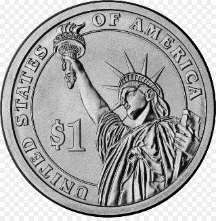 L1
Frozen
43
Moving Assets Down is Slow
L2
Burned
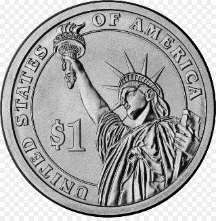 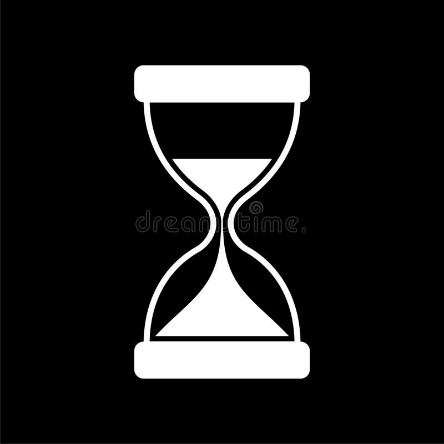 Challenge
period
I want my asset back
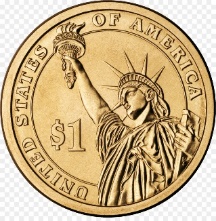 L1
Unfrozen
44
Liquidity providers
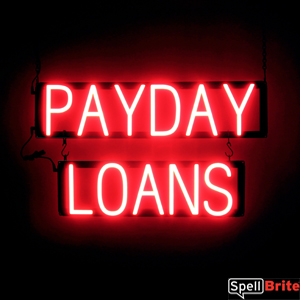 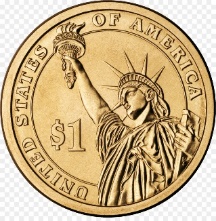 L2
I will buy your L2 asset at a discount
I need my asset now!
I have already checked validity
L1
45
Solution 2: ZK Rollups(simplified)
46
ZK Rollups
I’m Alice and here is a batch along with a validity proof that the new root is correct
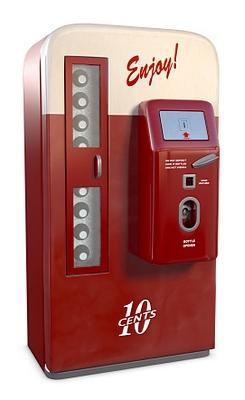 This proof is slow to produce but quick to check
47
ZK-Rollup L1
Ethereum
chain
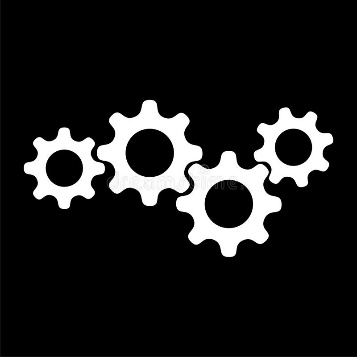 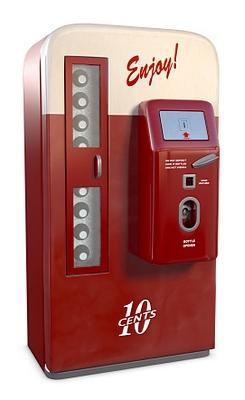 L1 contracts
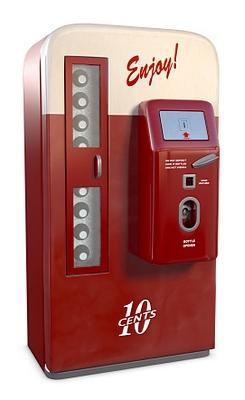 L1 EVM
48
ZK-Rollup L2
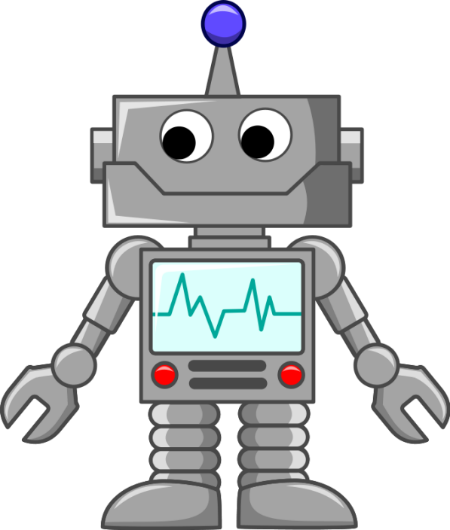 L2 state
state root
txn root
State & Txn roots stored on L1
sequencer
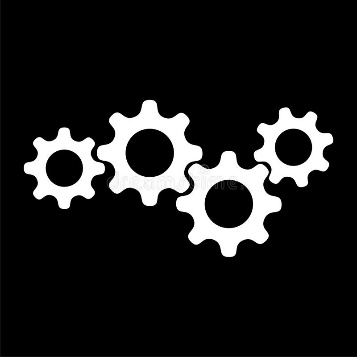 state
tree
txn
tree
L2 EVM
49
Alice submits txn to sequencer
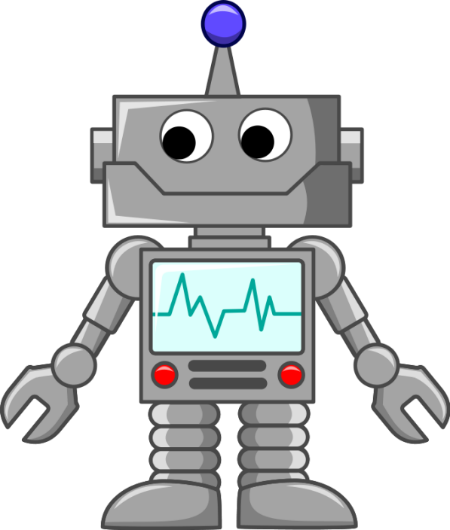 I’m Alice and here is an off-chain transaction
Thank you, please wait
sequencer
50
Sequencer batches txns and sends to L2
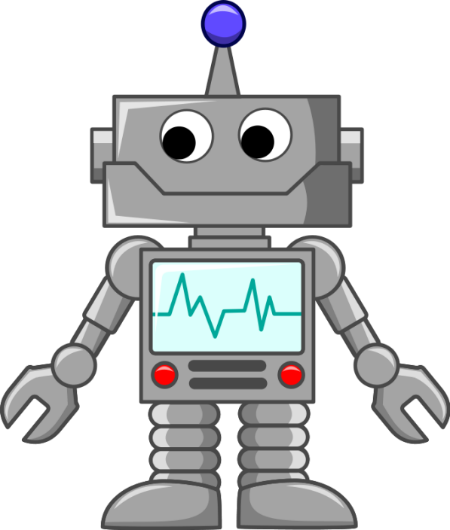 Here is a batch of txns
Brrr!
sequencer
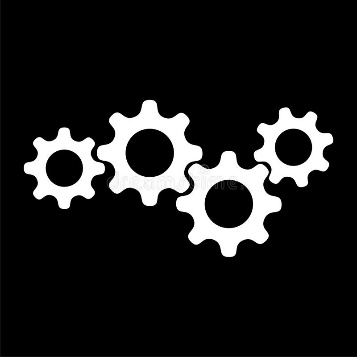 L2 EVM
51
L2 ZK-EVM updates L2 state
L2 state
Must update L2 state
old root
old root
new root
new root
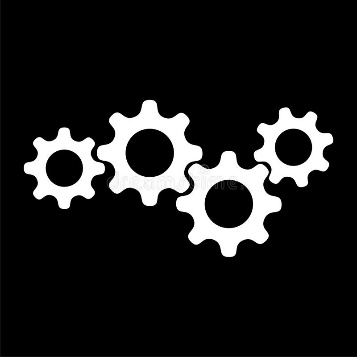 state
tree
state
tree
txn
tree
txn
tree
L2 EVM
52
Sequencer batches txns and sends to L1
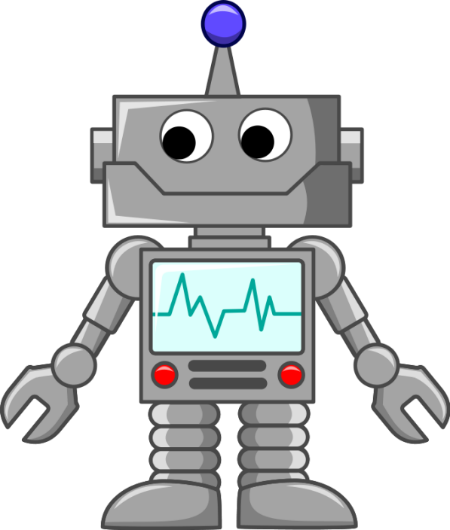 Here are new roots + proof of changes
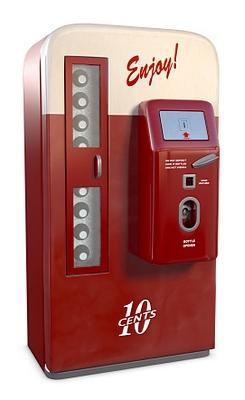 sequencer
L1
contract
53
Moving Assets Up is Easy
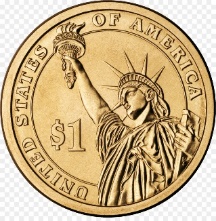 ZK-L2
Minted
I want to use this asset in a rollup
Bridge Contract
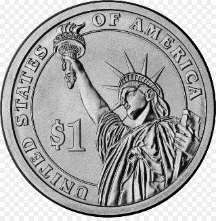 L1
Frozen
54
Moving Assets Down is Quick
ZK-L2
Burned
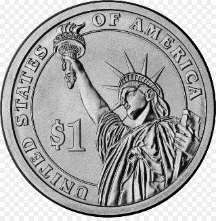 No
Challenge
period
I need my asset now!
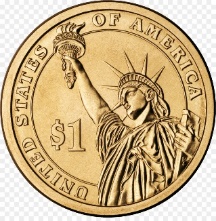 Unfrozen
L1
55
Comparison
Optimistic:
Just changes state root
ZK Proof:
Verifying ZK proof is work
56
Comparison
Optimistic:
Leave time for challenge
ZK Proof:
Fast: just wait for next batch
57
Comparison
Optimistic:
Low: nothing special
ZK Proof:
High: complex, untried tech
58
Comparison
Optimistic:
General-purpose rollups almost ready
ZK Proof:
General-purpose ZK is still research
59
Comparison
Optimistic:
Higher: need to store more info
ZK Proof:
Lower: heavy lifting done off-chain
60
Comparison
Optimistic:
Lower, but must still replay computation
ZK Proof:
Higher, ~1000 slower than replay
61
Summary
62
Sharding(simplified)
63
Congestion Problem
Every txn competes with every other
Lots of combined data
Instead of going off-chain …
Make more chains!
Idea: break up blockchain and divide work
64
I am the beacon chain …
Subchains
I am lightly loaded because …
I am used mostly for coordination
Beacon chain
65
Subchains
Shard Chains have Independent States
Beacon chain
I am Shard 64
I am Shard k …
I am Shard 2
I am Shard 1
66
Validators
Assigned randomly to shards
Requires PoS
Shard 64
Shard 1
67
Validators
Assigned randomly to shards
Question: why at random?
Requires PoS
Shard 64
Shard 1
68
Validators
Assigned randomly to shards
Answer: this
Requires PoS
Shard 64
Shard 1
69
Cross-Shard Communication
Can communicate via Merkle proofs  - plus either challenges or ZK proofs
Beacon chain
70
Advantages
Computation split among shards
Data split among shards
Normal users can run nodes
Most transactions likely independent
71
Disadvantages
Easier to attack smaller committees
Enough to corrupt one shard!
Cross-shard coordination complicated
Hard to implement (work in progress)
72
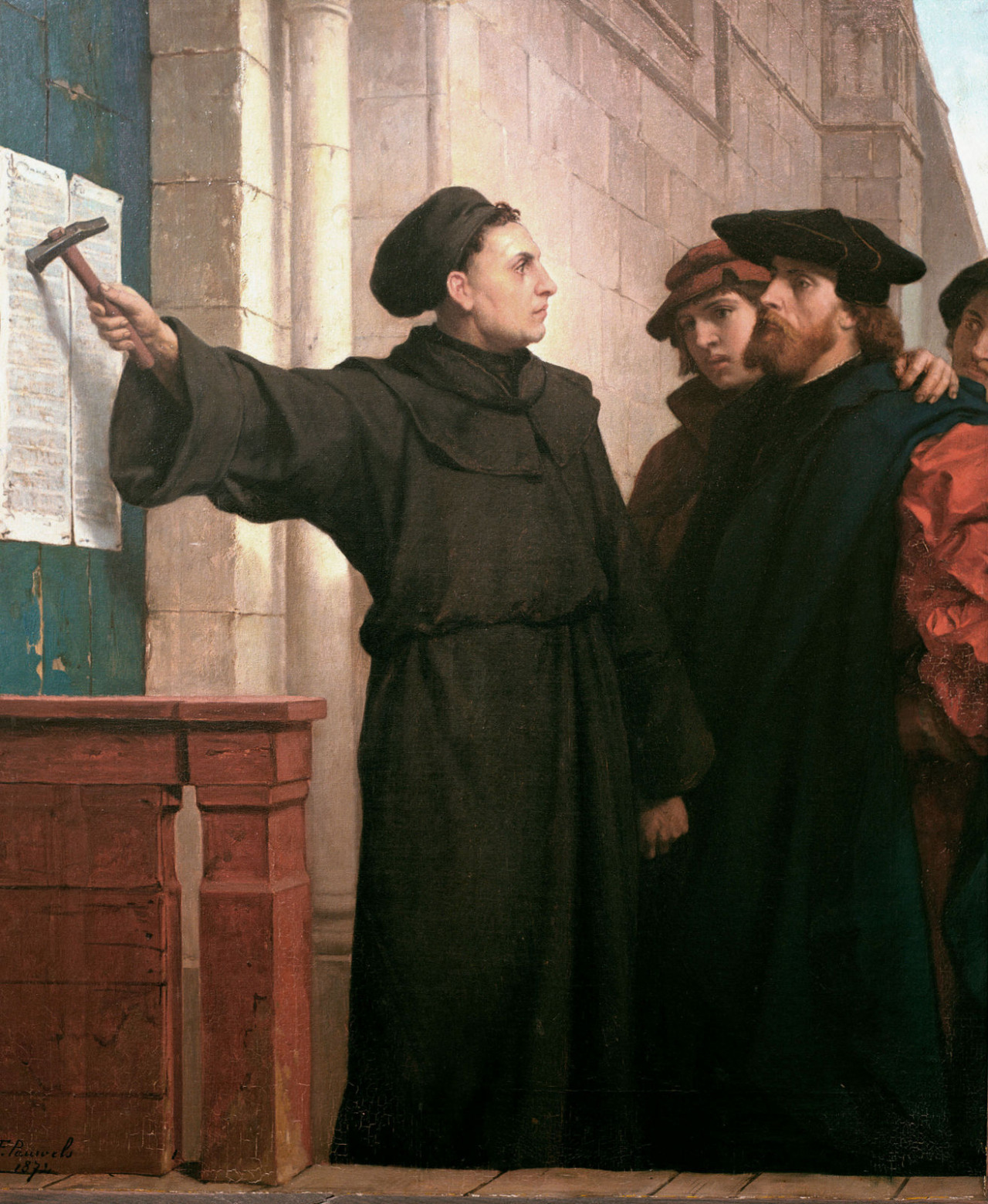 Ideas we covered in this lecture
Scalability issues in Ethereum
Side chains
Rollups
Sharding
73
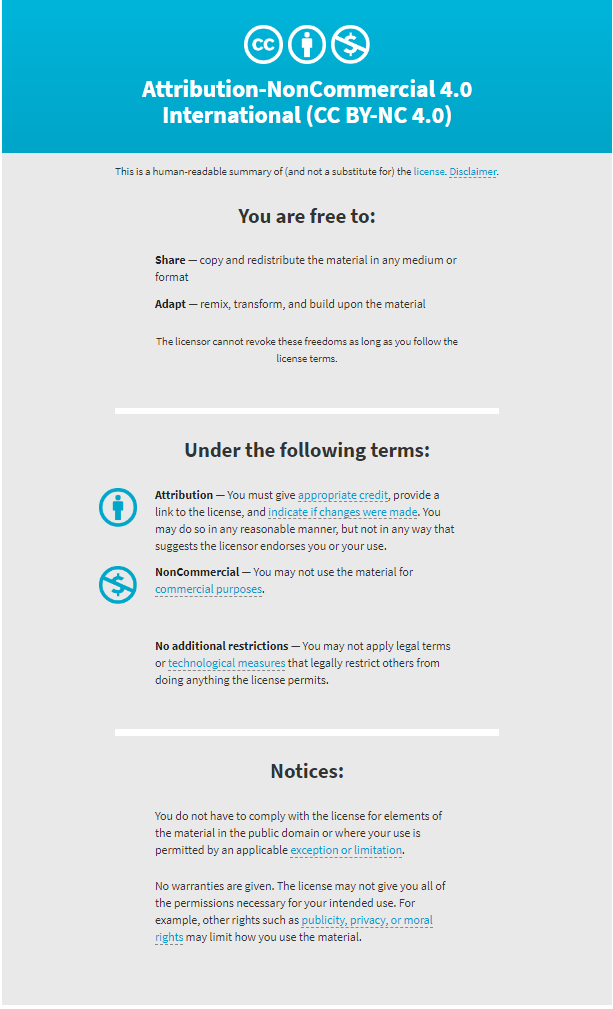 74